Passive Wall Mount Speaker
EDGE3
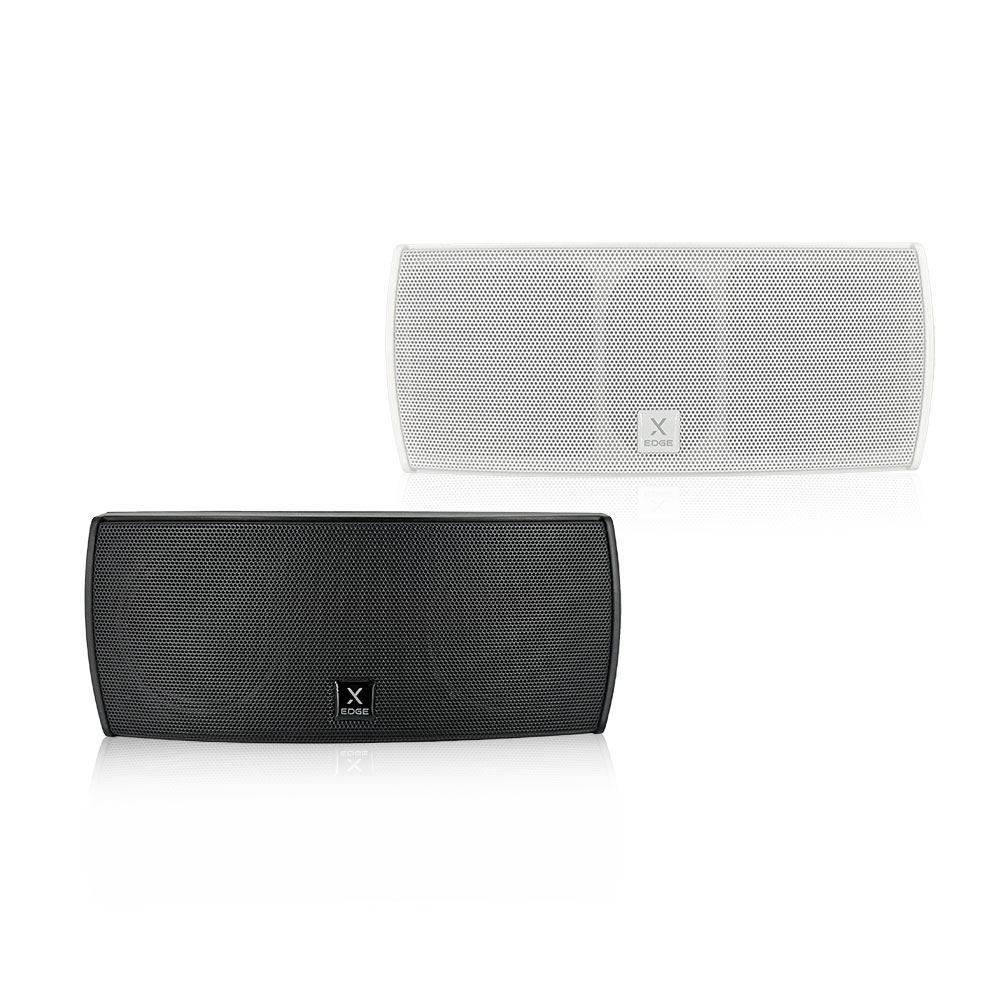 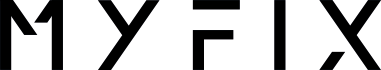 Professional Wall Mount Speaker
FEATURE
IP44등급의 전천후 실내/실외 라우드 스피커
고품질 유닛의 선명하고 강력한 사운드
2.5인치 더블 드라이브 탑재
SPECIFICATION
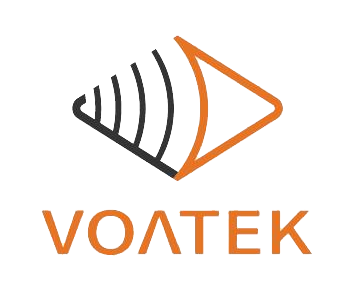 경기도 성남시 분당구 판교로 723(분당테크노파크) B동 604-2호  
TEL  : 031-709-1061 / FAX : 031-709-1062